2022.08.25 分析TF
関係者外秘
サンプルの由来・起源に係る評価結果の更新状況
（2号機ウェル差圧調整ライン堆積物：2WEL2101A～C）
ICP-MS定性分析結果（2WEL2101A, C）
関係者外秘
ICP-MS定性分析における簡易同定の考え方（概要）
未知試料（2WEL2101A, C）の測定値において有意な正味計数率を示すm/zの抽出
測定試料（操作ブランク試料、未知試料）の計数率[cps]が検出限界値（μ+3σ）※以上を示すm/zを抽出。（検出限界値未満のものは<DLとして除外）
　　　※　検出限界値：ブランク溶液（硝酸溶液）の繰り返し測定における計数率の平均値μとその標準偏差σより算出。
検出限界値を超えるm/zについて、正味計数率（測定試料の計数率 － μ）を算出。
未知試料の正味計数率が、操作ブランク試料の正味計数率の2倍以上の場合に、有意値が得られたm/zとして抽出。（2倍未満のものは操作ブランクと同程度と見做して除外）
H, C, N, O, Ar等に由来する分子イオンによる影響の大きいm/zは除外
各m/zの天然同位体、及びORIGEN組成（長半減期核種のみ）との比較
複数の同位体が該当する場合は重複分の元素を包絡して記載。
希ガス成分は除外。
当該元素の他の質量数での正味計数率との大小関係から元素を絞り込む。
該当する同位体が単一の場合はその元素を記載。
酸化物イオン・水酸化物イオン・2価イオンの影響評価
着目するm/zマイナス16or17の位置における正味計数率との比較。
着目するm/zの2倍の位置における正味計数率との比較。
関係者外秘
個々のm/zにおいて長半減期核種からの寄与を含む可能性についてコメントを追記しているが、元素の同定結果には影響を与えない。
同定結果
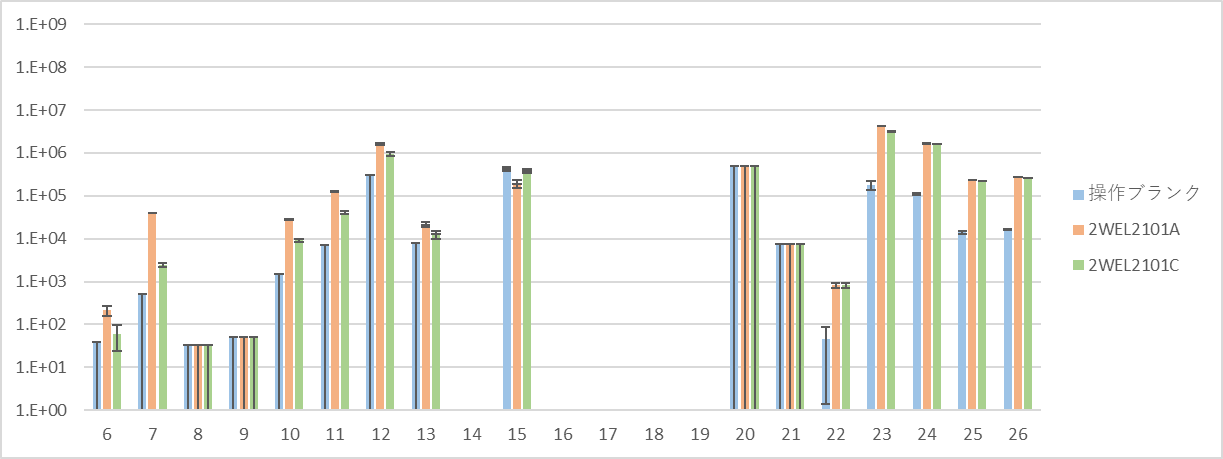 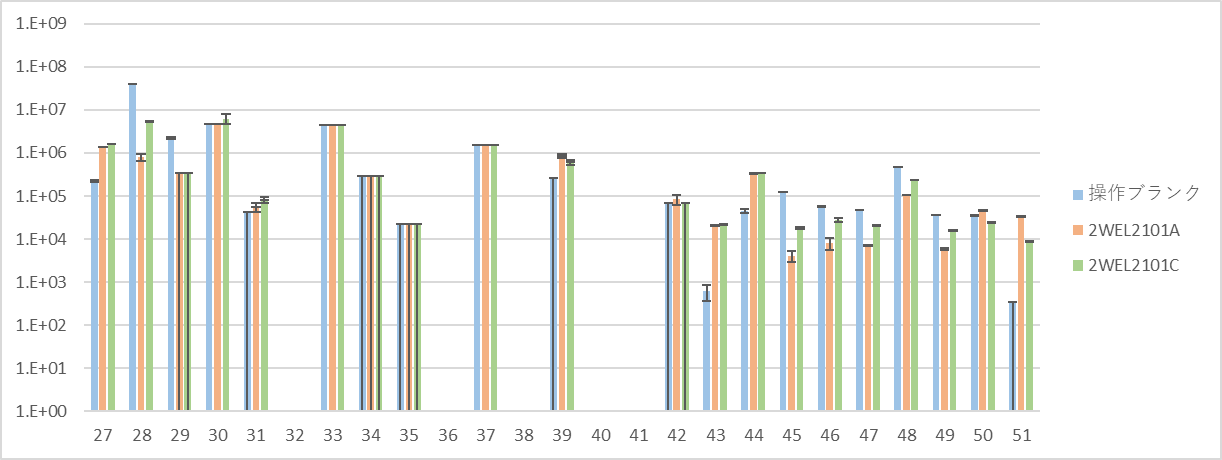 C
Mg
Na
Al
K
Ca
B
Li
V
Fe
Zn
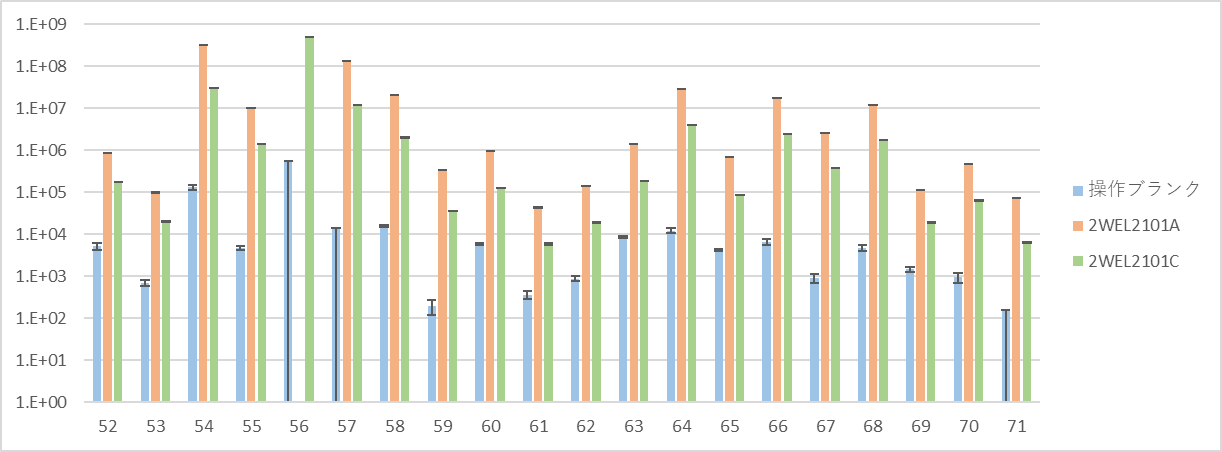 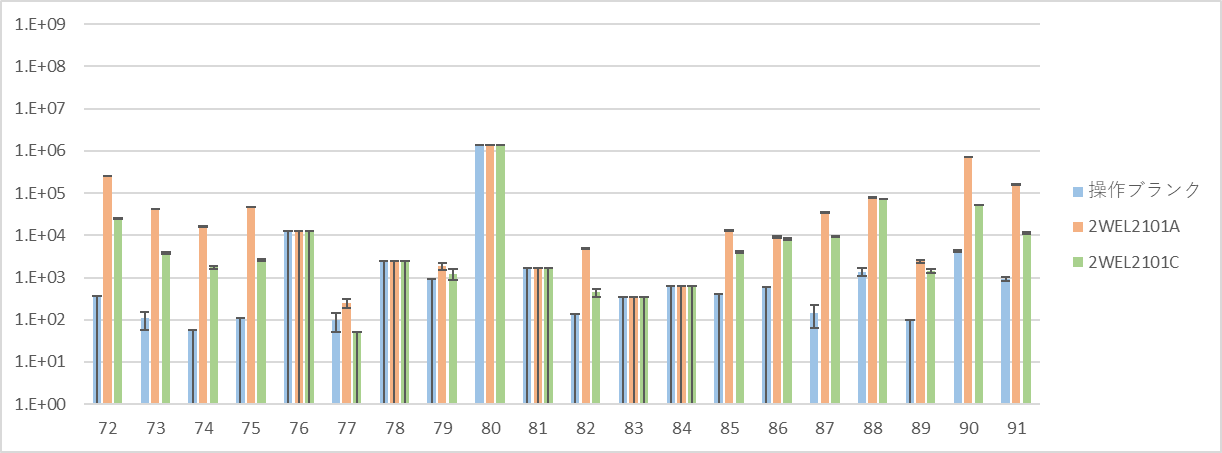 Fe/Ni
Mn
Zr
Cu
Sr
Cr
Ni
FeO/FeOH
Co
Ga
As
Rb/Sr
Rb
Se
Y
Br
Se
m/z=126 長半減期核種としてSn-126（半減期10万年）の寄与も否定できない？（FP由来のSn同位体の中では最も生成量が多い。m/z = 126での正味計数率自体が低いため、天然由来のSnが主と考えられるm/z = 117~120, 122, 124の中に紛れても判別できない）
m/z=125 ORIGENでは長半減期核種ではないがSb-125（半減期2.8年でTe125生成）も少なからず存在。
Mo
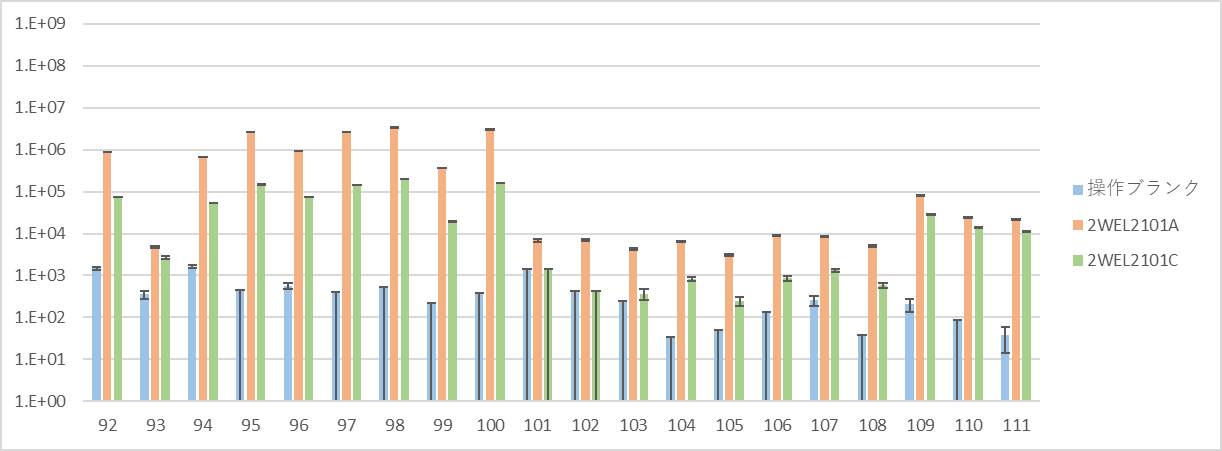 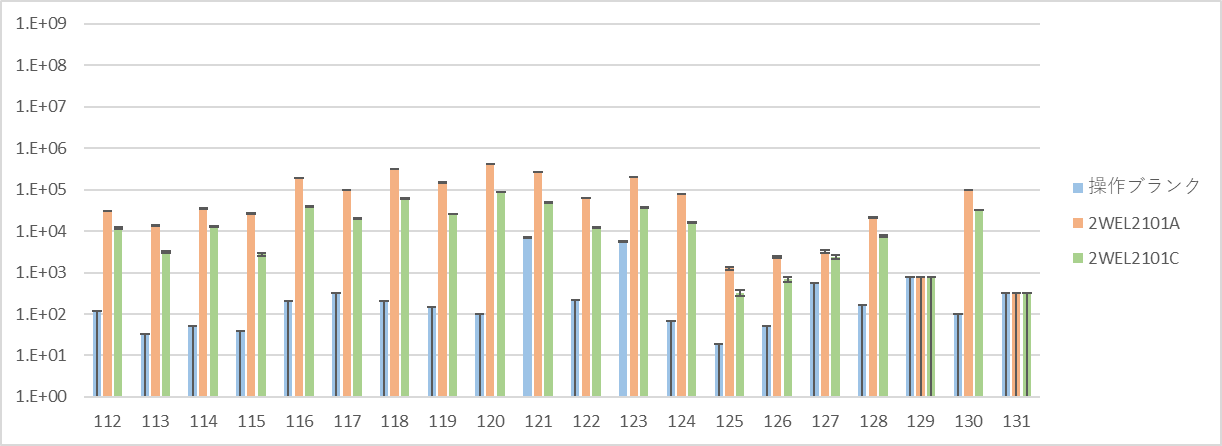 Sn
Sb
Te
Ag
Zr/Mo
Zr/Mo
Zr/Mo
Cd/Sn
Tc
Te/Ba
Zr//Nb/Mo
Cd/Sn
Cd/In
In/Sn
Cd/Sn
Pd/Cd
Cd
Pd/Cd
Ru/Pd
Ru/Pd
Pd/Cd
Ru
Rh
Pd
I
エラーバーは計数誤差を推定（カウント数の平方根から）して表示
縦軸：正味計数率[cps]　横軸：m/z
関係者外秘
個々のm/zにおいて長半減期核種からの寄与を含む可能性についてコメントを追記しているが、元素の同定結果には影響を与えない。
同定結果
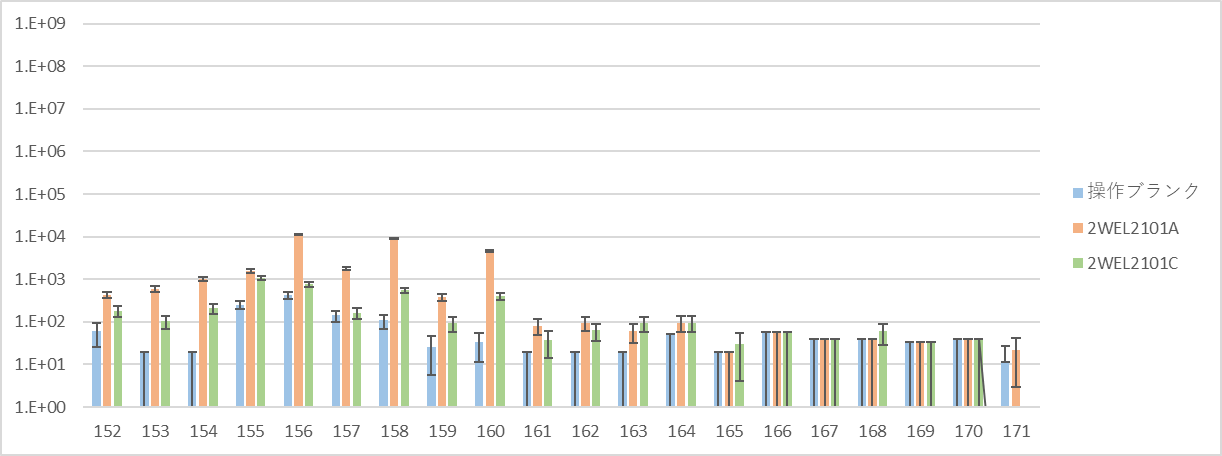 ※66 m/z=151　長半減期核種としてSｍ-151の寄与（半減期87年）も否定できない？
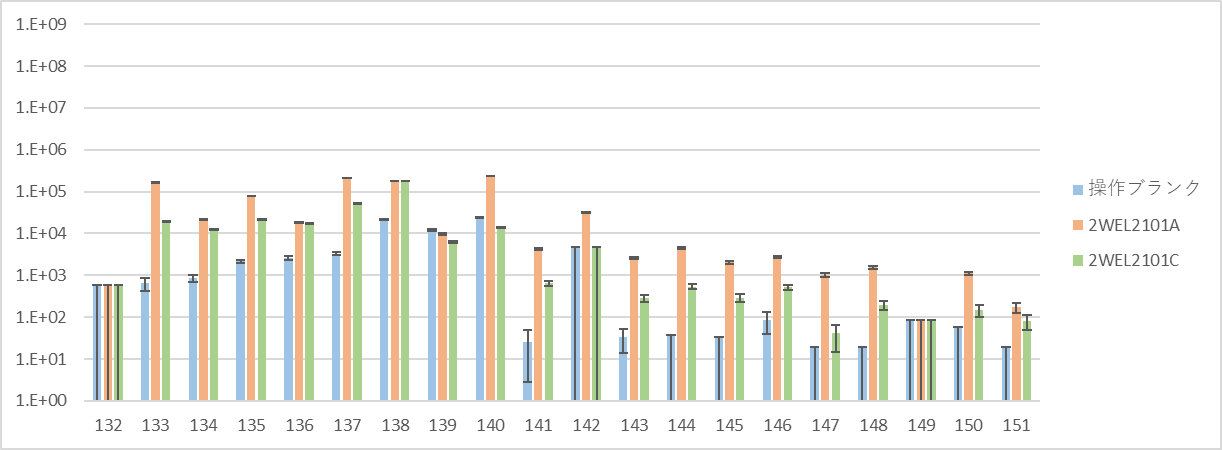 Nd
Eu
Ba/La/Ce
Gd
Cs/Ba
REO/REOH
（RE:希土類元素）
Cs/Ba
Cs
Ba/Ce
Ce
Ce/Nd
Nd/Sm
Ba
Pr
Sm/Gd
Sm/Gd
Sm
Tb
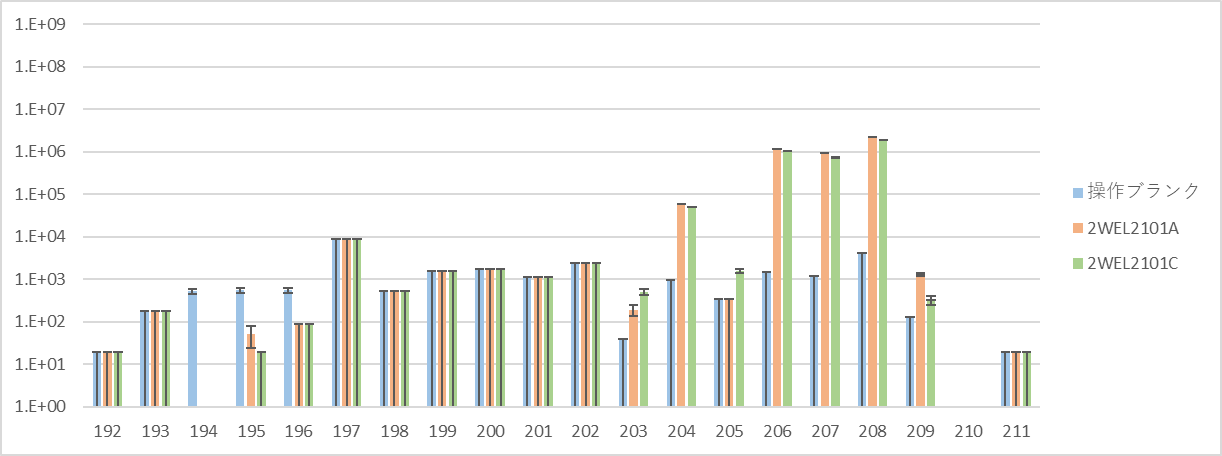 Pb
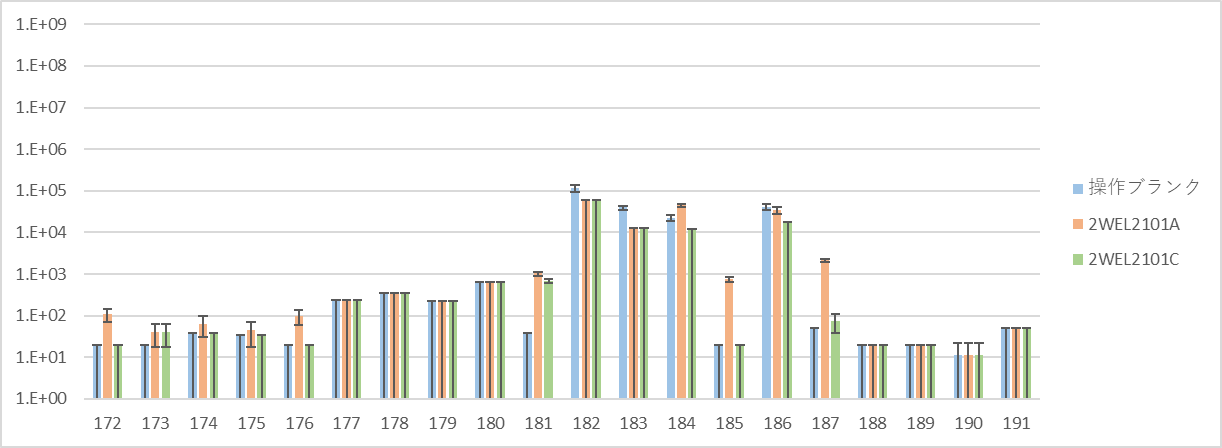 Re
Tl
W
Ta
Bi
GdO/GdOH
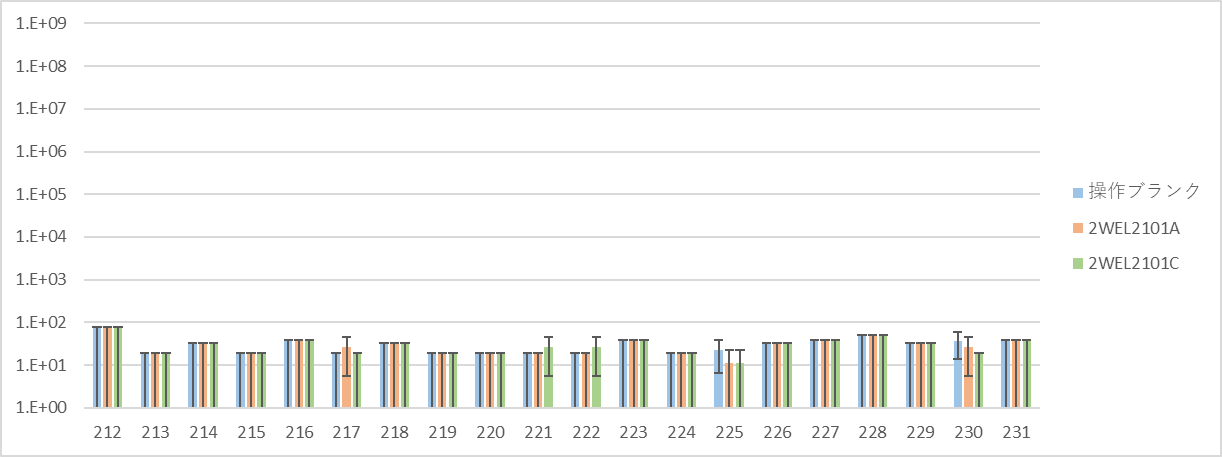 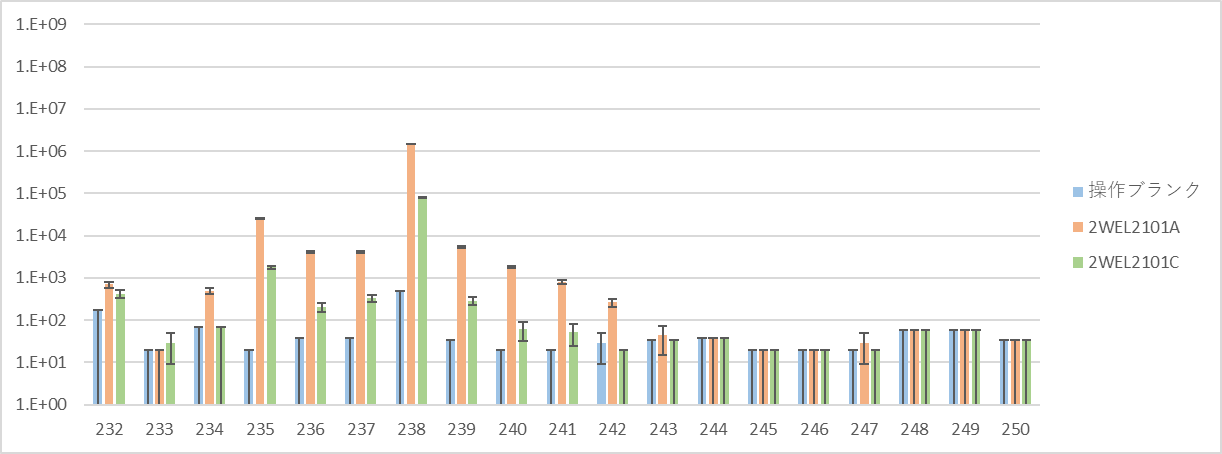 U
Pu
Np
Pu/Am
Th
エラーバーは計数誤差を推定（カウント数の平方根から）して表示
縦軸：正味計数率[cps]　横軸：m/z
関係者外秘
参考　定量分析値（検量線法）
ICP-MS　定性分析結果（同定元素）
（正味計数率[cps]が高い順）
108～ cps
Fe,
107～108 cps
Zn, Mn,
106～107 cps
Na, Mo, Pb, Mg, C, U, Cu, Al,
Ni, K, Cr, Zr, Sn, Tc, Co, Ca, Sb, Ce, Cs, B, Ga,
105～106 cps
104～105 cps
Ag, Sr, As, W, Li, V, Te, Ba, Cd, Rb, Gd,
103～104 cps
Ru, Pu, Se, Pr, Rh, Np, I, Pd, Nd, Y, Re, Br, Bi, Sm, Ta,
102～103 cps
Th, Eu, Tb, Tl
計54元素
下線：定量分析（検量線法）の対象元素
斜体：定量分析（検量線法）で求めた同位体比が天然比と異なる元素
※溶解液中の重量
サンプル中含有元素の由来・起源の評価結果（ウェル調整ライン堆積物）　(1/3)
関係者外秘
（暫定版）
赤字：追記箇所
関係者外秘
サンプル中含有元素の由来・起源の評価結果（ウェル調整ライン堆積物）　(2/3)
（暫定版）
赤字：追記箇所
上記元素のほか、ICP-MS計数率（定性分析）より、微量元素としてMn, Na, Pb, C, Cu, Al, K, Sn, Tc, Ca, Ce，Ga, Sr, As, W, V, Te, Ba, Cd, Rb, Gd, Ru, Pu, Se, Pr, Rh, Np, I, Pd, Y, Re, Br, Bi, Sm, Ta, Th, Eu, Tb, Tl を同定。
参照情報
サンプル中含有元素の由来・起源の評価結果（ウェル調整ライン堆積物）　(3/3)
関係者外秘
引用文献
fdada HP： https://fdada.info/docs/pdf/PS-Unit2-01.pdf
原子力安全技術センターHP：https://www.nustec.or.jp/anzenjissho/introduction/ga1_4.html#t2
IRID (2019b)：“廃棄物試料の分析結果（1～3号機原子炉建屋内瓦礫）”，廃炉・汚染水対策チーム会合／事務局会議（第65回）資料３－４－３，平成31年4月25日. https://www.meti.go.jp/earthquake/nuclear/decommissioning/committee/osensuitaisakuteam/2019/04/index.html
国立天文台 編 (2011)：“理科年表　平成24年（机上版）”，丸善出版．
日本海水学会，日本ソルト・サイエンス研究財団 編 (1994)：“海水の科学と工業”，東海大学出版会，pp.27-44.
西原 健司，岩元 大樹，須山 賢也 (2012)：“福島第一原子力発電所の燃料組成評価”，JAEA-Data/Code 2012-018.
野崎 義行 (1997)：“５．最新の海水の元素組成表（1996年版）とその解説”，日本海水学会誌，第51巻，第5号，pp.302-308．
小野寺 真作 (1981)：“原子力圧力容器用鋼材”，鉄と鋼，第67巻，第7号，pp.880-890.
新エネルギー・産業技術総合開発機構（2008）：“ほう素及びその化合物”，有害性評価書 Ver 1.0,  No. 127. 化学物質排出把握管理促進法政令号番号 1-304. https://www.nite.go.jp/chem/chrip/chrip_search/dt/pdf/CI_02_001/hazard/hyokasyo/No-127.pdf（2022年3月19日現在）
東京電力株式会社 (2013)：“2号機TIP案内管付着物の簡易金属分析結果について”，東京電力福島第一原子力発電所廃炉対策推進会議／事務局会議（第10回）資料３－１，2013年11月28日 https://www.meti.go.jp/earthquake/nuclear/20131128_01.html
東京電力HD (2021a)：“２号機シールドプラグ高濃度汚染への対応状況および今後の計画について”，特定原子力施設監視・評価検討会（第90回），資料３，2021年4月19日．東京電力ホールディングス株式会社 https://www.nsr.go.jp/data/000349463.pdf
東京電力HD (2021c)：“有機化合物を含む可燃性ガスの発生源に関する過去の調査結果から得られた情報について”，東京電力福島第一原子力発電所における事故の分析に係る検討会（第２２回），2021年9月14日．東京電力ホールディングス株式会社 https://www.nsr.go.jp/data/000364992.pdf
東京電力HD (2021d)：“ケーブル及び塗料の可燃性有機ガス発生量評価計画”，東京電力福島第一原子力発電所における事故の分析に係る検討会（第２３回），2021年10月19日．東京電力ホールディングス株式会社 https://www.nsr.go.jp/data/000367851.pdf
東京電力HD (2021e)：“ケーブル及び保温材の可燃性ガス発生量評価予備試験速報”，東京電力福島第一原子力発電所における事故の分析に係る検討会（第２７回），2021年12月21日．東京電力ホールディングス株式会社 https://www.nsr.go.jp/data/000376559.pdf
東京電力HD (2021f)：“ケーブル・塗料・保温材の可燃性ガス発生量評価試験結果”，東京電力福島第一原子力発電所における事故の分析に係る検討会（第２８回），2022年2月28日．東京電力ホールディングス株式会社 https://www.nsr.go.jp/data/000382270.pdf
参考　SEM/EDXでの検出結果まとめ（6/30 分析TF）
暫定版
各着目領域とその周辺で検出された元素（2WEL2101B-1）
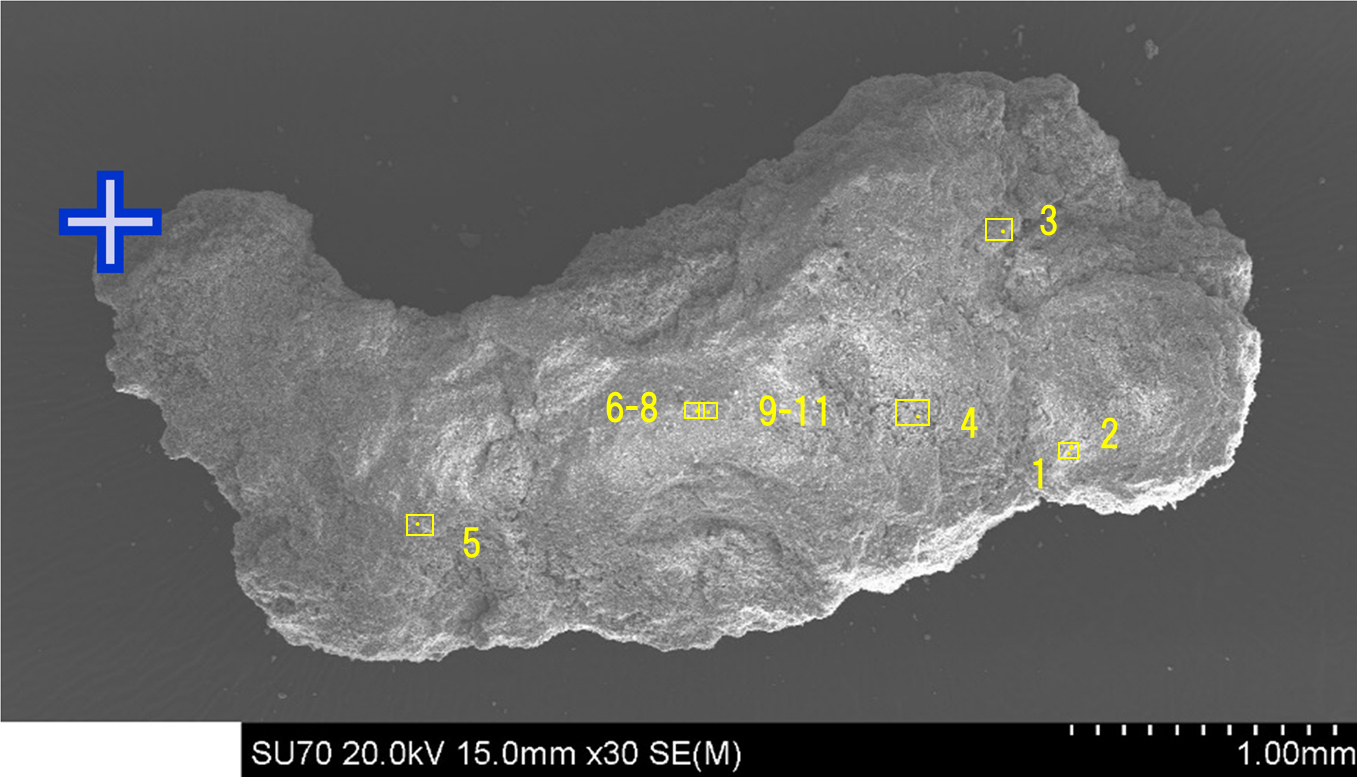 その他、当初着目していた元素の有無
Cs, Mo：濃集領域なし
Cl：濃集領域なし。